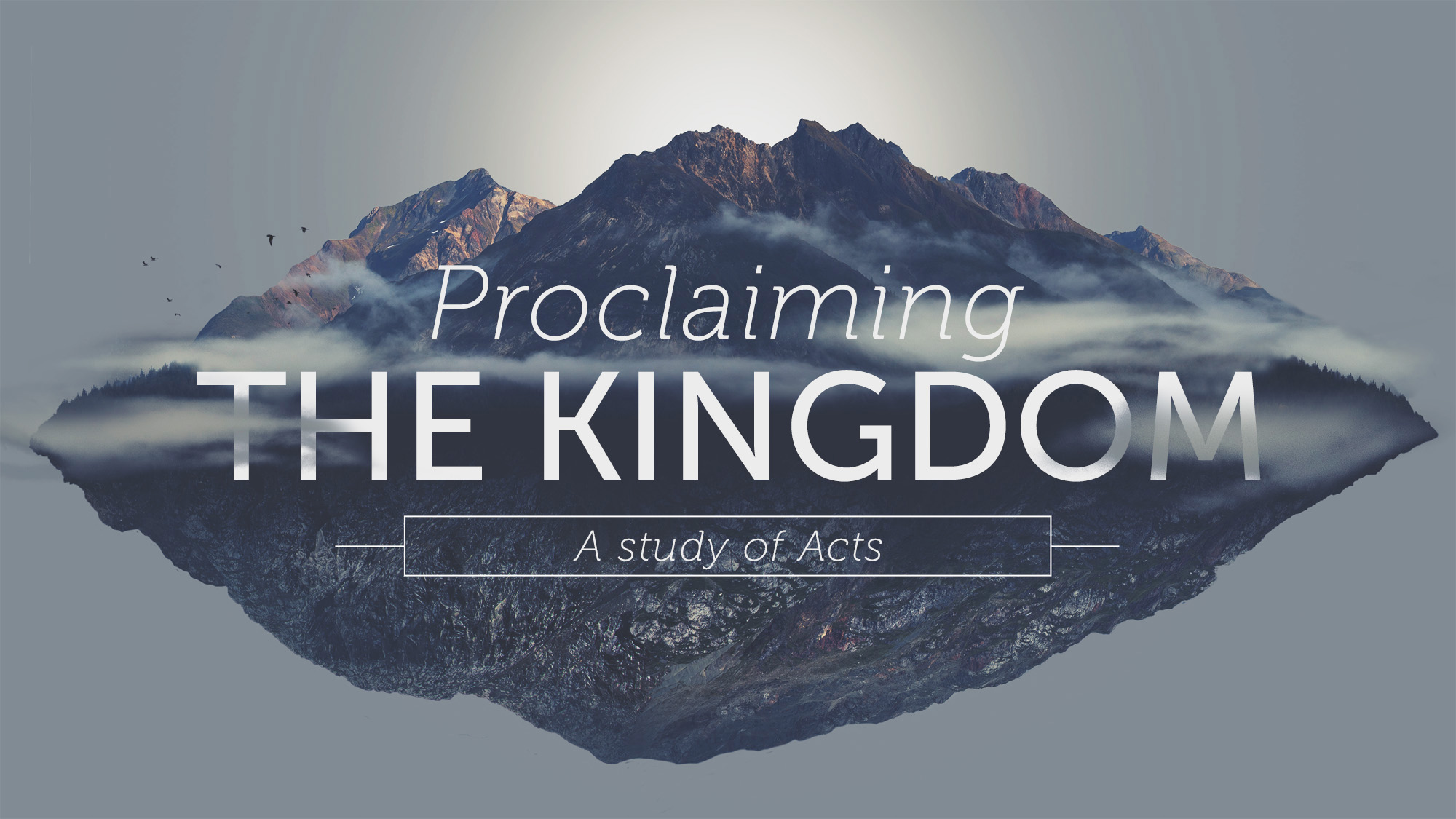 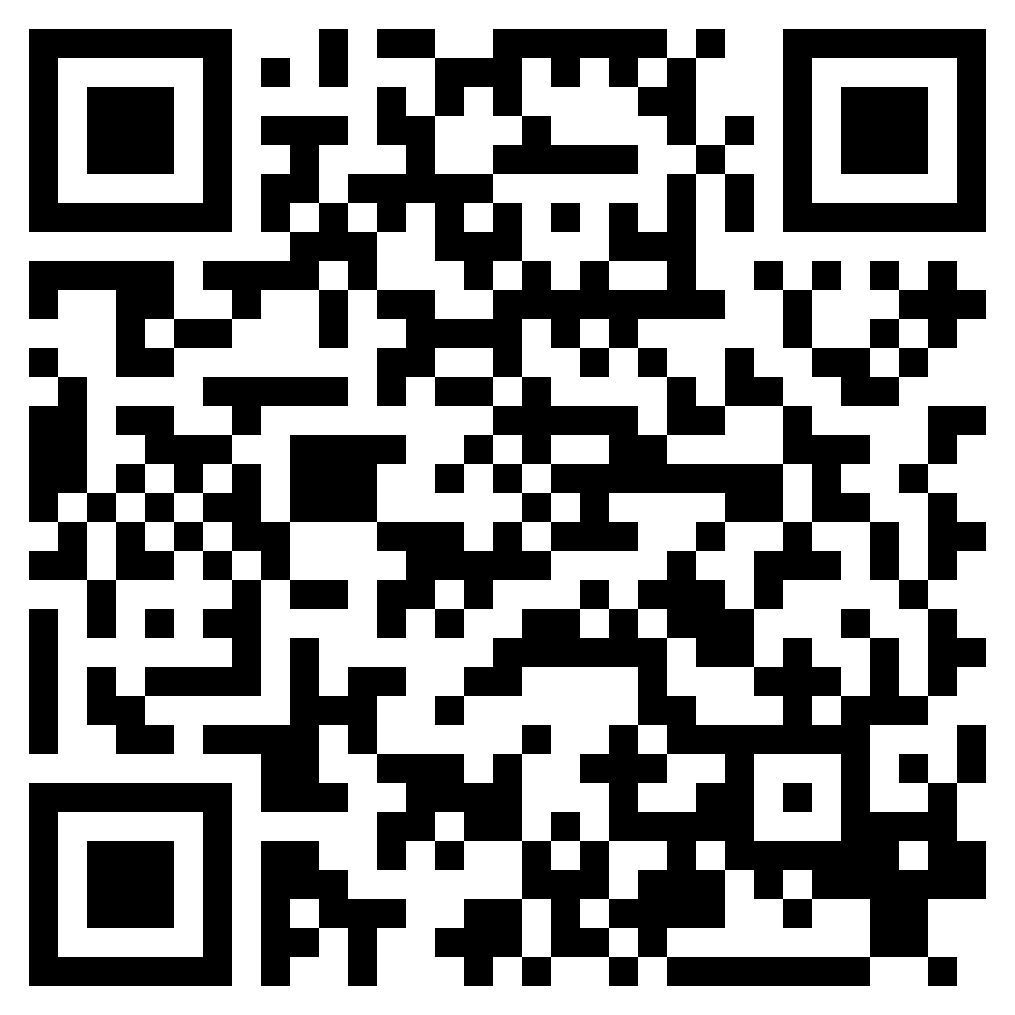 Those Who Reject The Kingdom
ACTS 6.8-7.60
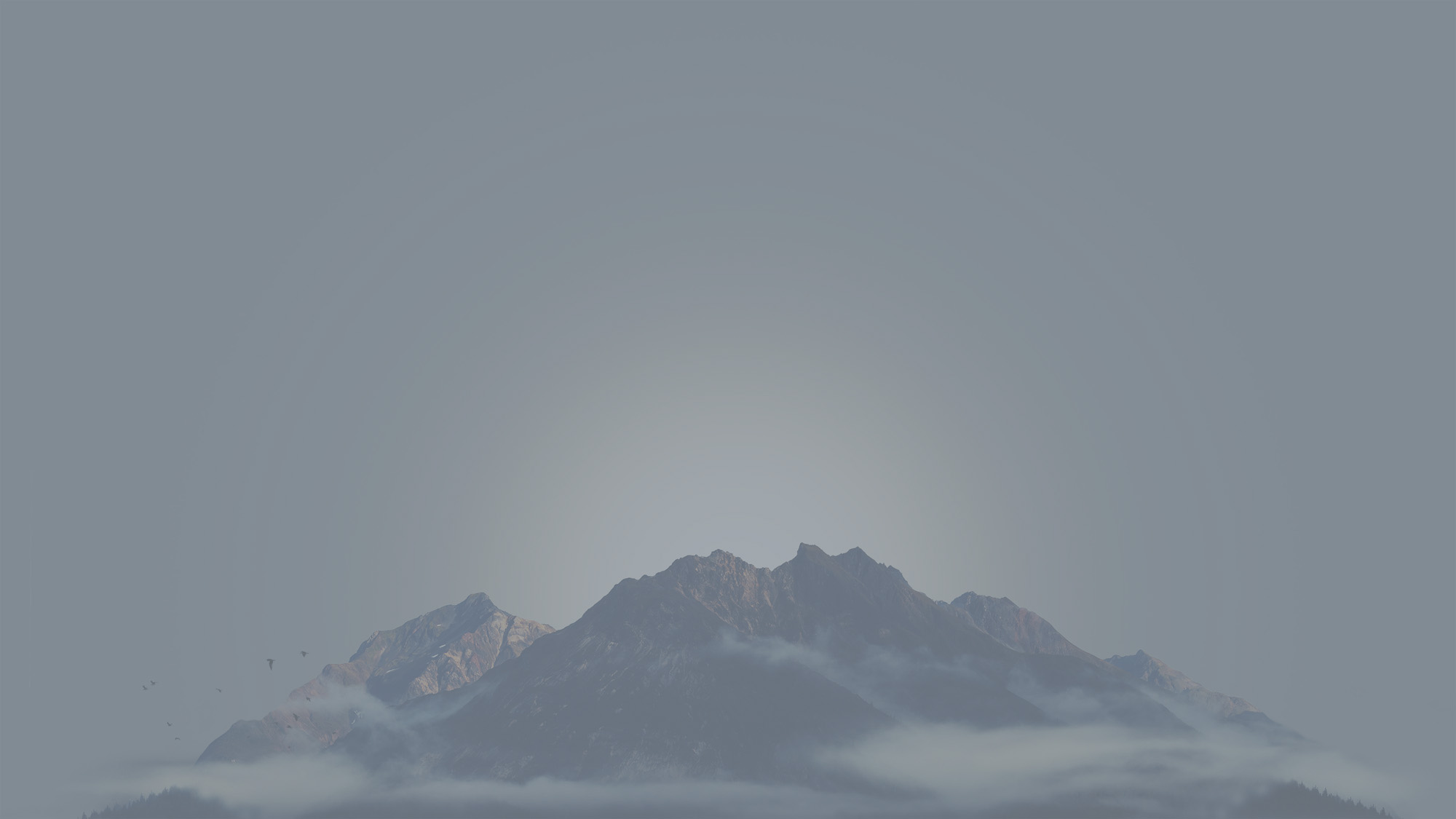 “They will put you out of the synagogues. Indeed, the hour is coming when whoever kills you will think he is offering service to God.” (John 16:2, ESV)
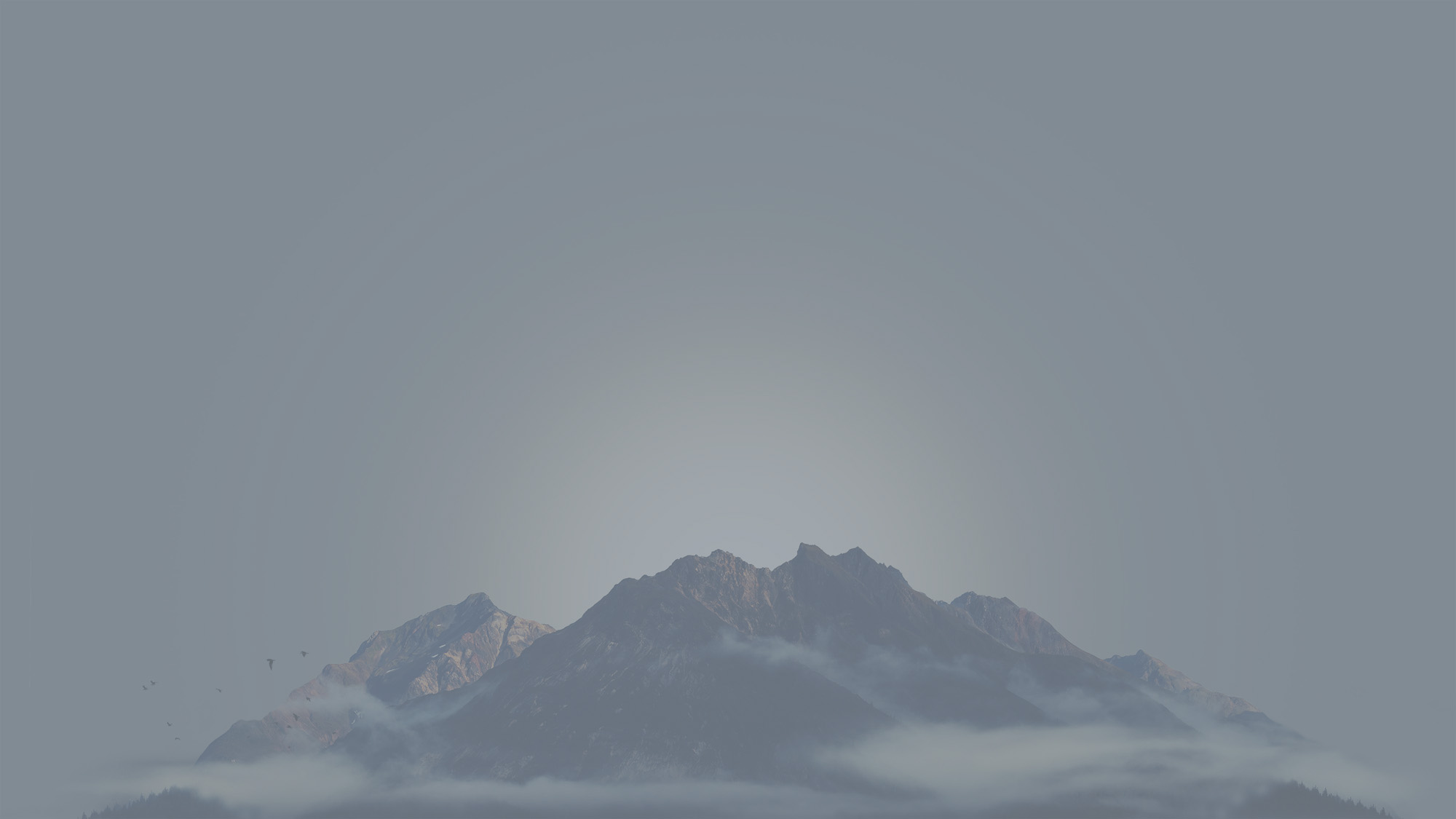 Acts 6:11–14 (ESV) 
11 Then they secretly instigated men who said, “We have heard him speak blasphemous words against Moses and God.” 12 And they stirred up the people and the elders and the scribes, and they came upon him and seized him and brought him before the council, 13 and they set up false witnesses who said, “This man never ceases to speak words against this holy place and the law, 14 for we have heard him say that this Jesus of Nazareth will destroy this place and will change the customs that Moses delivered to us.”
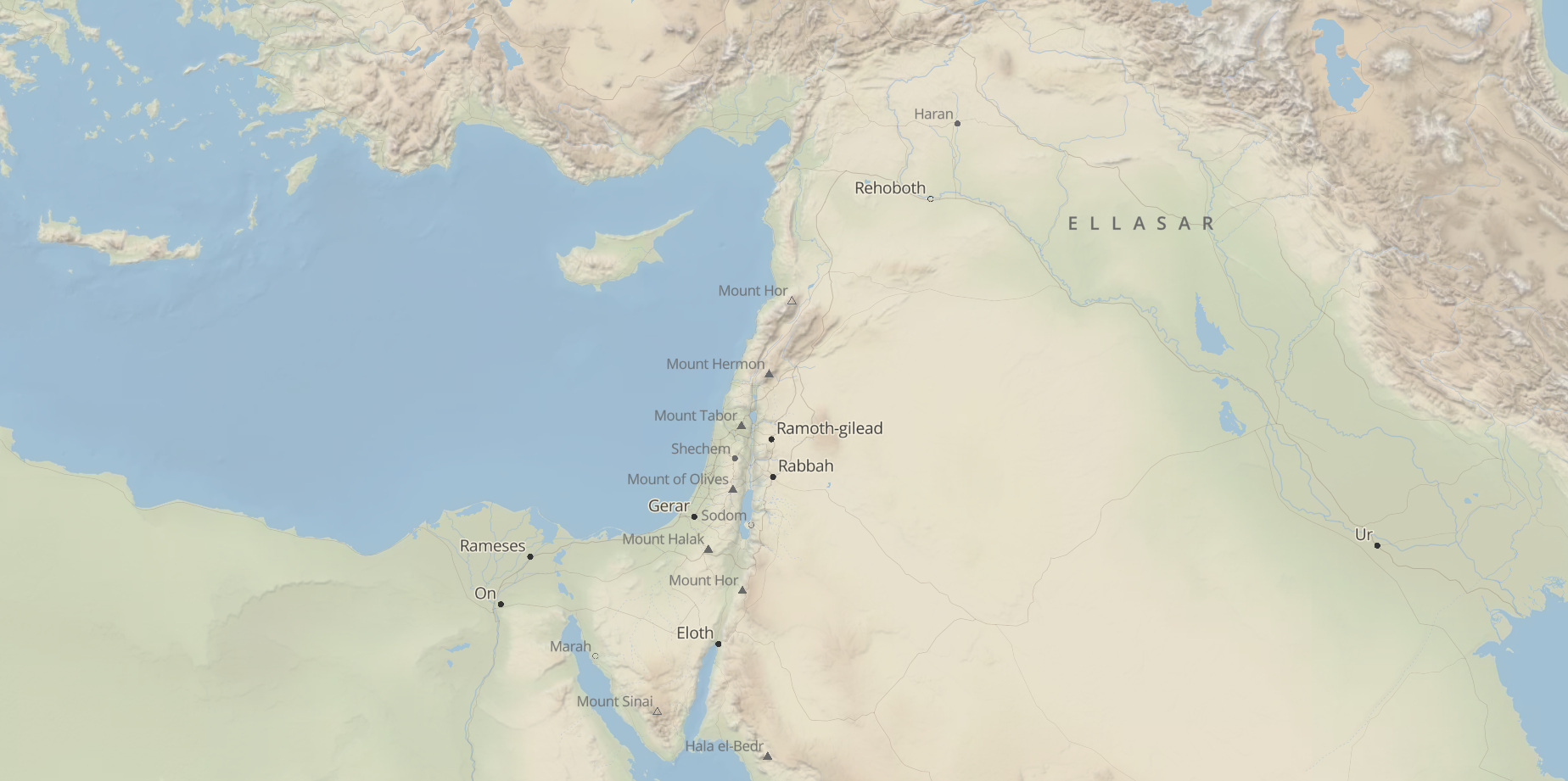 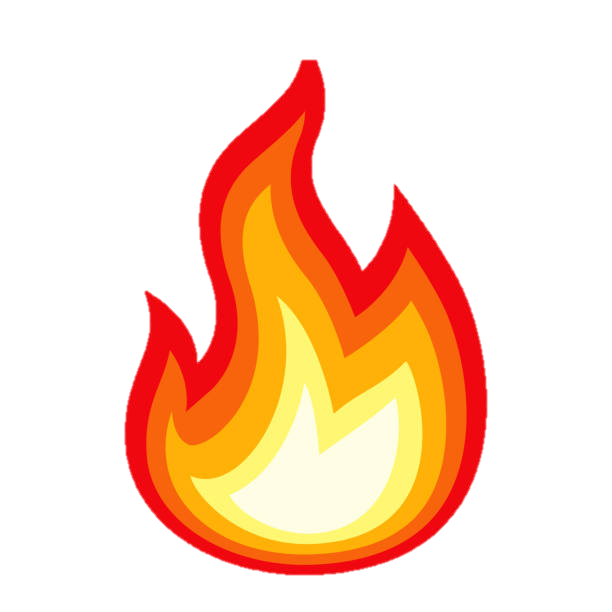 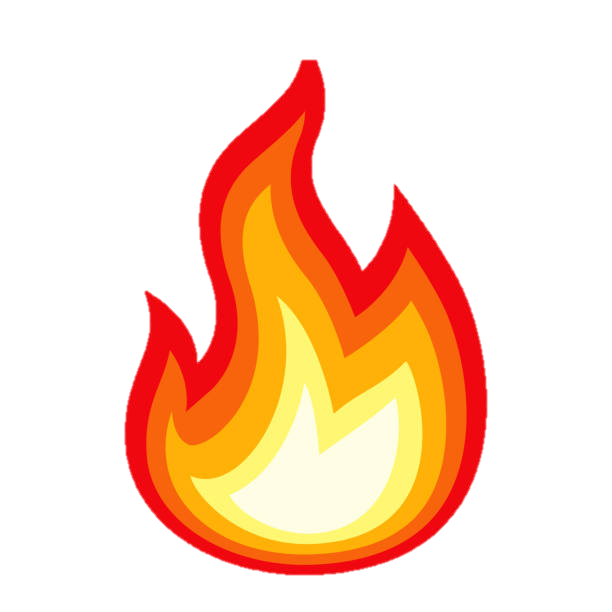 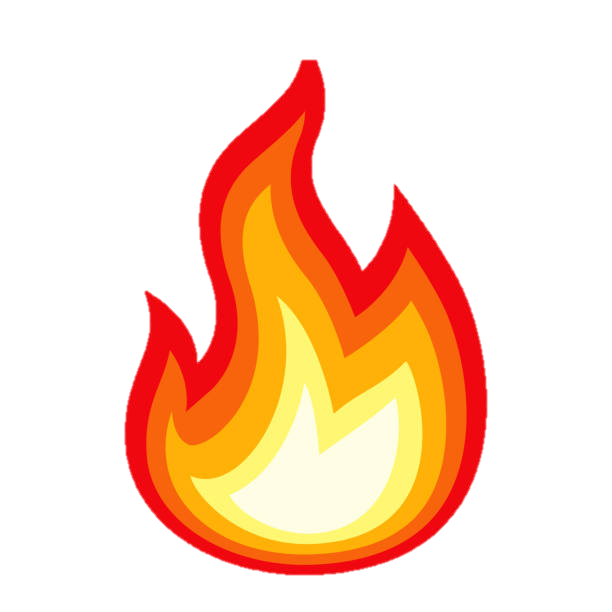 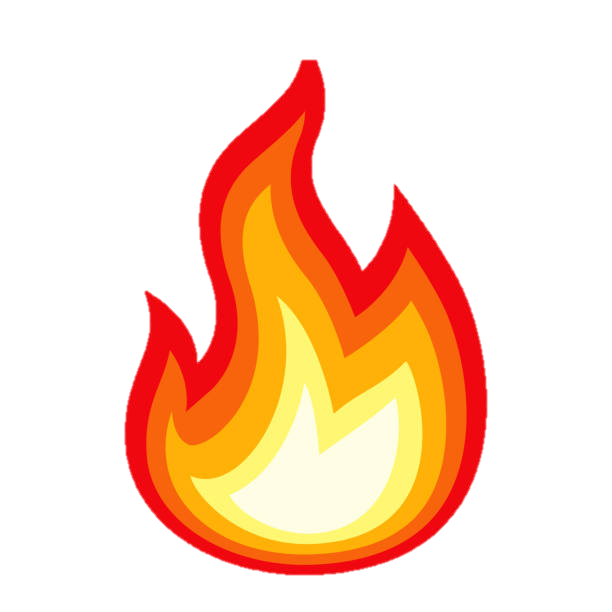 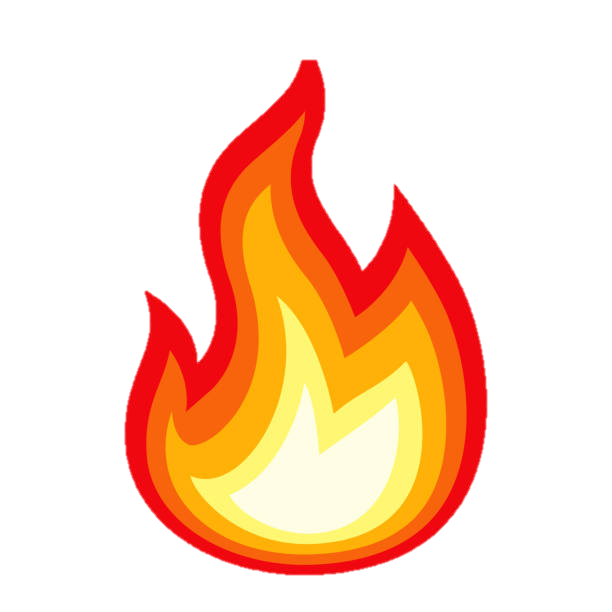 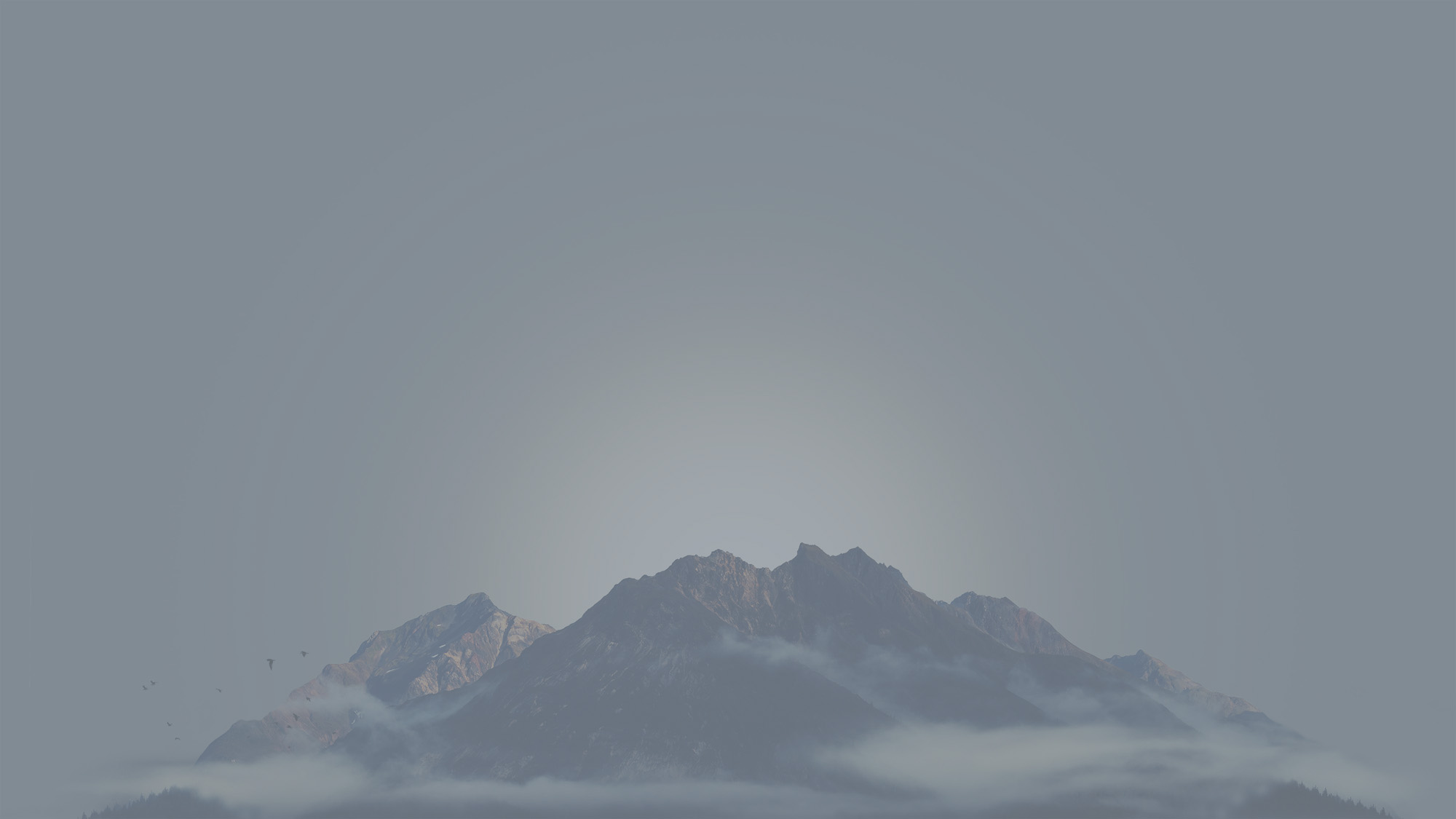 Acts 7:54–56 (ESV) 
54 Now when they heard these things they were enraged, and they ground their teeth at him. 55 But he, full of the Holy Spirit, gazed into heaven and saw the glory of God, and Jesus standing at the right hand of God. 56 And he said, “Behold, I see the heavens opened, and the Son of Man standing at the right hand of God.”
Acts 7:57–60 (ESV) 
57 But they cried out with a loud voice and stopped their ears and rushed together at him. 58 Then they cast him out of the city and stoned him. And the witnesses laid down their garments at the feet of a young man named Saul. 59 And as they were stoning Stephen, he called out, “Lord Jesus, receive my spirit.” 60 And falling to his knees he cried out with a loud voice, “Lord, do not hold this sin against them.” And when he had said this, he fell asleep.
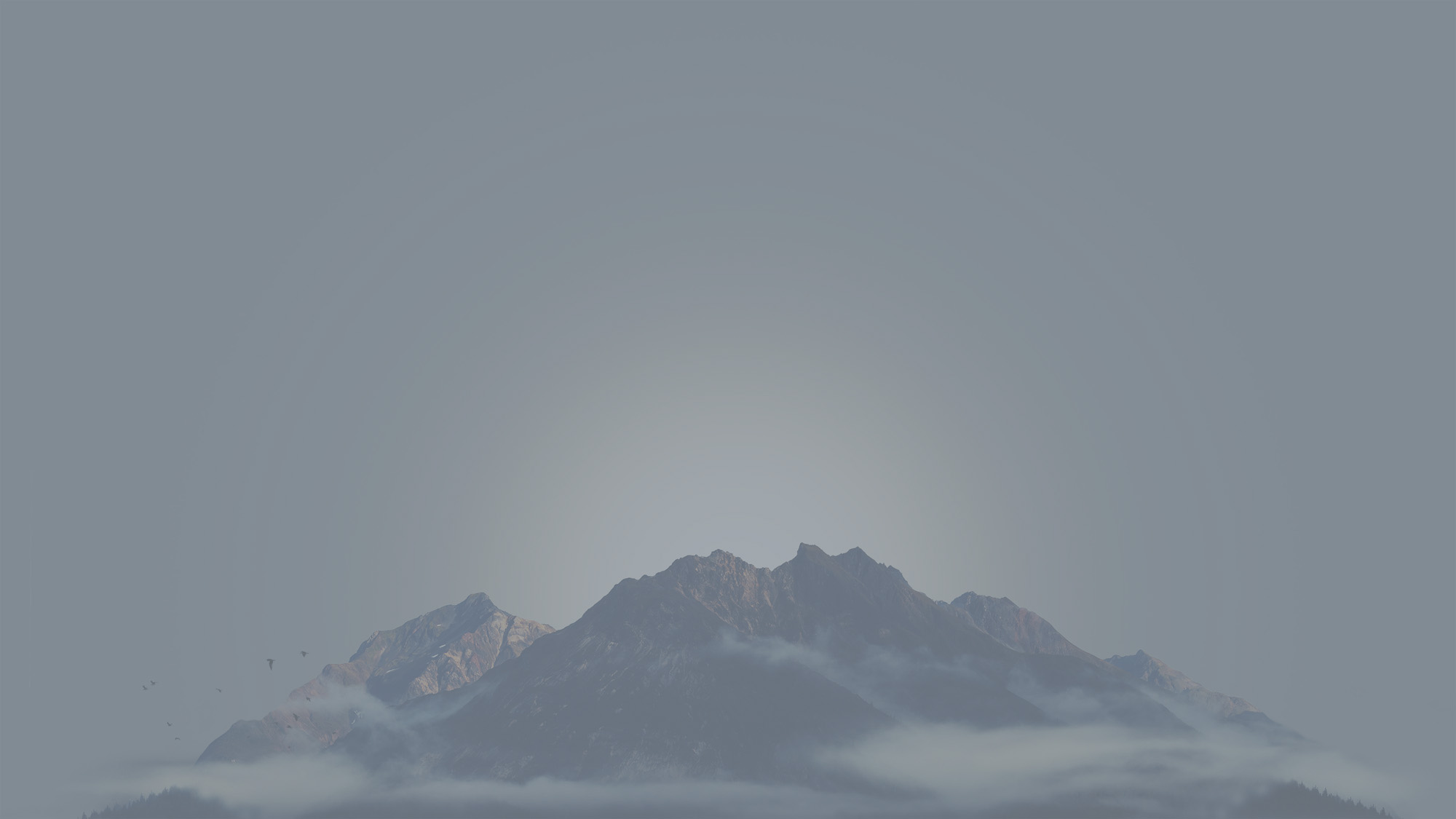 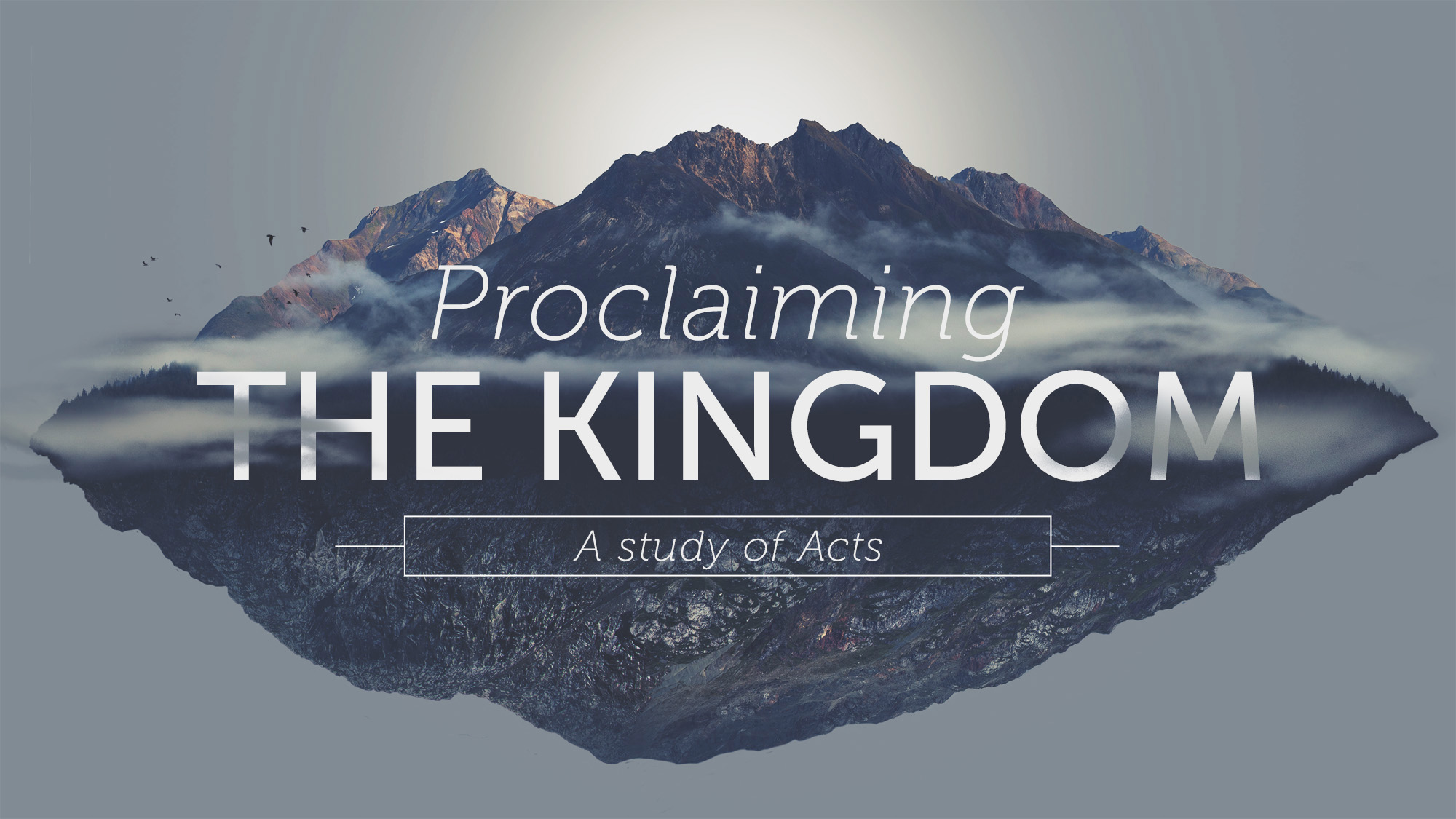 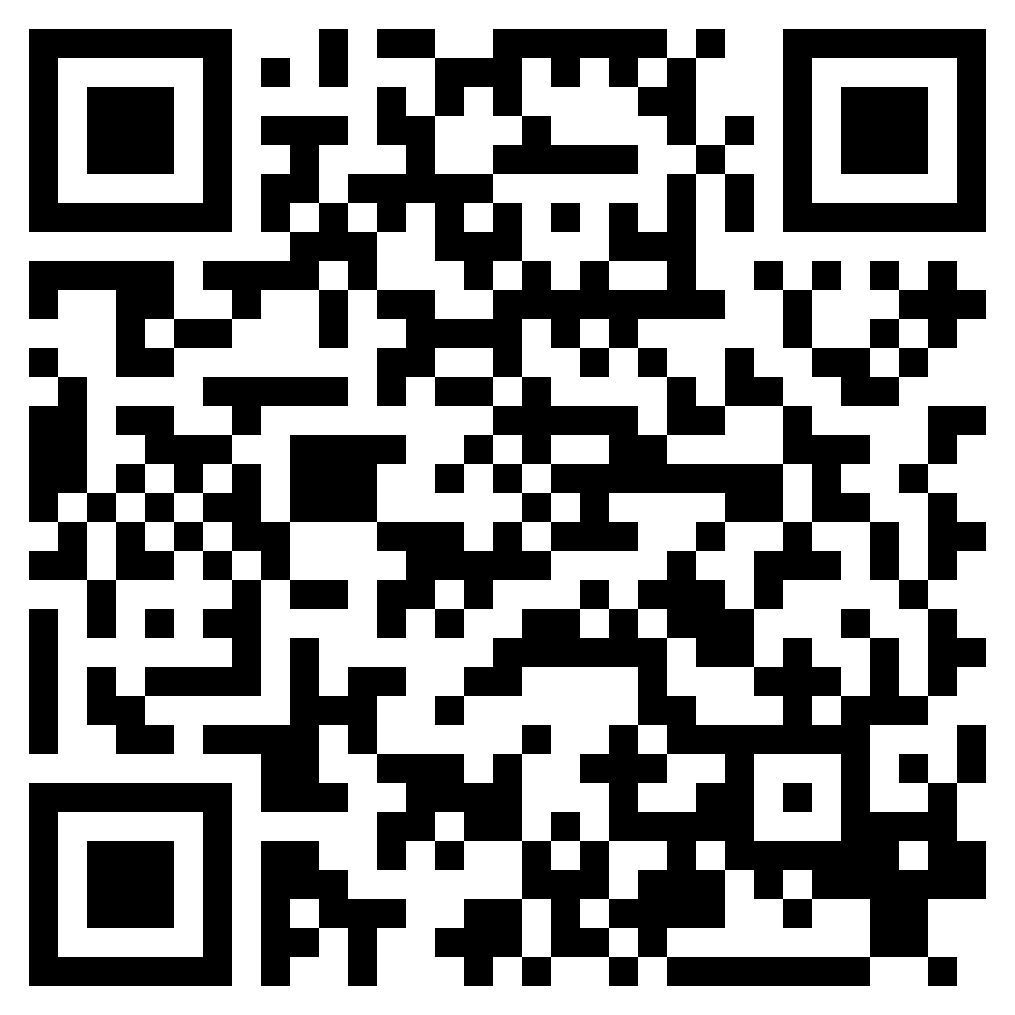 Those Who Reject The Kingdom
ACTS 6.8-7.60